TOCOI CREEK HIGH SCHOOL
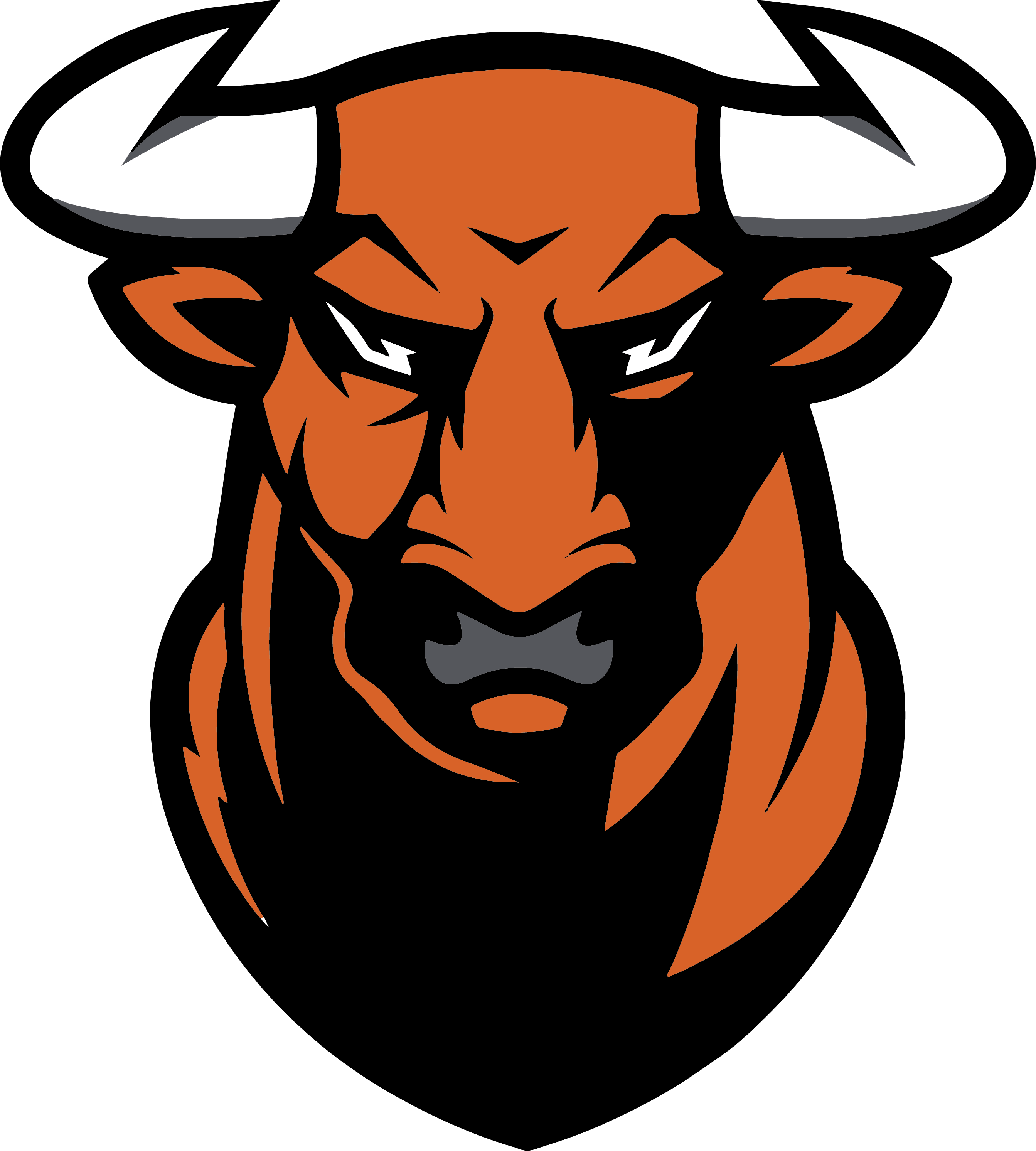 2021 – 2022 Open House
Voluntary Public Service
Stephanie Tavill
ABOUT ME- Mrs. Tavill
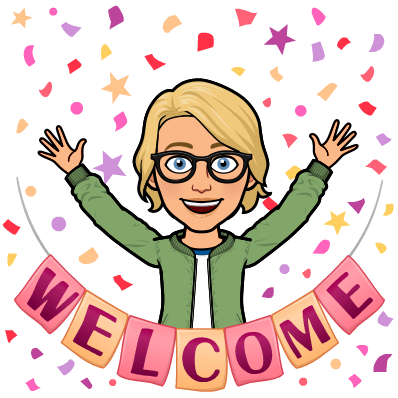 I am the Career Specialist here at TCHS, overseeing the academy programs. I am also facilitating VPS. I have been in education for a decade, primarily as a science teacher.
COMMUNICATION AND PARENT CONFERENCES
Stephanie.Tavill@stjohns.k12.fl.us
904-547-4273
M-F 8:30 AM- 3:50PM (I am not actually teaching, so I usually can answer my phone)
IT IS IMPORTANT TO NOTE THAT ST. JOHN’S COUNTY SCHOOL DISTRICT TEACHERS HAVE UP TO 48 SCHOOL HOURS TO RESPOND TO A REQUEST FOR CONTACT. PLEASE DO NOT SUBMIT TIME SENSITIVE CONCERNS VIA EMAIL.
VPS -Semester AT A GLANCE
Voluntary Public Service is not a class for credit. Rather students will earn verified service hours that can be used on resumes, applications, and for the bright futures scholarship. 

Students go to their assigned location each day and perform tasks to help the school. 

To be marked PRESENT, your child simply has to initial the sign-in sheet at my office daily (04-028). This also allows me to keep track of their volunteer hours.
HOMEWORK
There is no homework for this class. Students will not earn school credit for VPS, rather service hours.
GRADING
Students will not earn school credit, rather hours. Therefore, there are no grades given for this course.
THANK YOU!
IT IS A PLEASURE TO PARTNER WITH YOU IN THIS YEAR’S EDUCATIONAL JOURNEY. WE APPRECIATE YOUR CONTINUED SUPPORT.
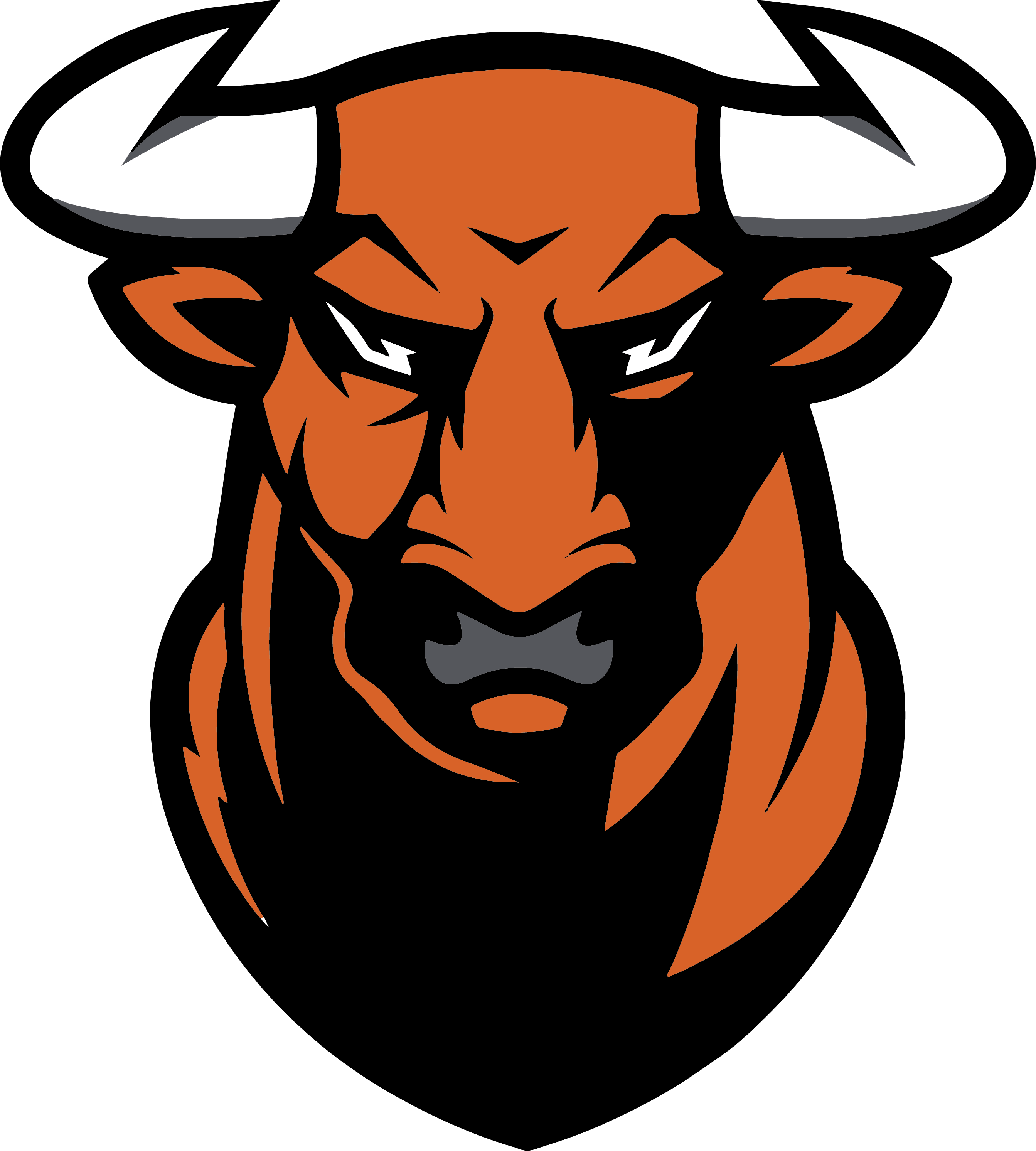 HORNS UP…TOCOI!